UNIT-IV
PHP AND MYSQL
PHP and Web Forms, Sending Form Data to a Server,  Working with Cookies and Session Handlers, PHP with MySQL - Interacting with the Database, Prepared Statement, Database Transactions.
PHP and Web Forms
What makes the Web so interesting and useful?
Its ability to disseminate information as well as collect it primarily through an HTML-based form.
These web forms are used to
Encourage site feedback
Facilitate forum conversations
Collect mailing addresses for online orders, and much more.
But coding the HTML form is only part of what’s required to effectively accept user input; a server-side component must be ready to process the input.
With PHP we will see how to gather and process valuable user data.
PHP and Web Forms
There are two common methods for passing data from one script to another:
GET (default) 
The $_GET superglobal contains information pertinent to any parameters passed using the GET method. 
If the requested URL  is
	http://www.example.com/index.html?cat=apache&id=157 
Then you could access the following variables by using the $_GET superglobal:
$_GET['cat'] = "apache"
$_GET['id'] = "157"
The $_GET superglobal by default is the only way that you can access variables passed via the GET method.
PHP and Web Forms
POST
The $_POST superglobal contains information pertinent to any parameters passed using the POST method. If you use POST, any posted data sent to a PHP script must be referenced using the $_POST
Consider the following form, used to solicit subscriber information:
<form action="subscribe.php" method="post">
<p>Email address:<br /><input type="text" name="email" size="20" maxlength="50" value="" />	</p>
<p> Password:<br /><input type="password" name="pswd" size="20" maxlength="15" value="" />	</p>
<p> <input type="submit" name="subscribe" value="subscribe!" /> </p> </form>
The following POST variables will be made available via the target subscribe.php script:
$_POST['email'] = "jason@example.com";
$_POST['pswd'] = "rainyday";
$_POST['subscribe'] = "subscribe!“;
PHP and Web Forms
For example, suppose the form contains a text-field value named email that looks like this:
<input type="text" id="email" name="email" size="20" maxlength="40" />
Once this form is submitted, you can reference that text-field value like so:
$_POST['email‘]
for sake of convenience 
$email = $_POST['email'];
But following the best practice of never presuming user input will be safe, you should filter it through one of the several functions capable of sanitizing data, such as htmlentities(), like so:
$email = htmlentities($_POST['email']);
The htmlentities() function converts certain characters that have special meaning in an HTML context to strings that a browser can render as provided rather than execute them as HTML.
Some of the characters in particular are considered special by this function are “& will be translated to &amp;”, “> will be translated to &gt;”
PHP and Web Forms
A Simple Example (named subscribe.php)
<?php
// If the name field is filled in
if (isset($_POST['name']))
{
$name = htmlentities($_POST['name']);
$email = htmlentities($_POST['email']);
printf("Hi %s! <br />", $name);
printf("The address %s will soon be a spam-magnet! <br />", $email);
}
?>
<form action="subscribe.php" method="post">
<p> Name:<br /> <input type="text" id="name" name="name" size="20" maxlength="40" /> </p>  <p> Email Address:<br /> <input type="text" id="email" name="email" size="20" maxlength="40" /> </p> 
<input type="submit" id="submit" name = "submit" value="Go!" />
</form>
Assuming that the user completes both fields and clicks the Go! button, output similar to the following will be displayed:
Hi Bill!
The address bill@example.com will soon be a spam-magnet!
PHP and Web Forms
In cases where you’re posting data back to the same script from which it originated, as in the preceding example
You can use the PHP superglobal variable $_SERVER['PHP_SELF']. 
The name of the executing script is automatically assigned to this variable
Therefore, using it in place of the actual file name will save some additional code modification should the file name later change.
For example, the <form> tag in the preceding example could be modified as follows and still produce the same outcome:
<form action="<?php echo $_SERVER['PHP_SELF']; ?>" method="post">
PHP and Web Forms
The $_COOKIE superglobal stores information passed into the script through HTTP cookies. 
Such cookies are typically set by a previously executed PHP script through the PHP function setcookie().
The $_FILES superglobal contains information regarding data uploaded to the server via the POST method.
This superglobal is a tad different from the others in that it is a two-dimensional array containing five elements.
The first subscript refers to the name of the form’s file-upload form element.
The second is one of five predefined subscripts that describe a particular attribute of the uploaded file.
PHP and Web Forms
The $_SESSION superglobal contains information regarding all session variables. 
Registering session information allows you the convenience of referring to it throughout your entire Web site, without the hassle of explicitly passing the data via GET or POST.
Sending Form Data to a Server (Passing Form Data to a Function)
The process for passing form data to a function is identical to the process for passing any other variable
You simply pass the posted form data as function parameters. 
Suppose you want to incorporate some server-side validation into the previous example, using a custom function to verify the e-mail address’s syntactical validity.
Example:
Validating Form Data in a Function (subscribe.php)
<?php
// Function used to check e-mail syntax
function validateEmail($email)
Sending Form Data to a Server (Passing Form Data to a Function)
{	// Create the e-mail validation regular expression
$regexp = "^([_a-z0-9-]+)(\.[_a-z0-9-]+)*@([a-z0-9-]+)(\.[a-z0-9-]+)*(\.[a-z]{2,6})$";
// Validate the syntax
if (eregi($regexp, $email)) return 1;
else return 0;	}	
// Has the form been submitted?
if (isset($_POST['submit']))	{	$name = htmlentities($_POST['name']);	$email = htmlentities($_POST['email']);
printf("Hi %s<br />", $name);
if (validateEmail($email))	printf("The address %s is valid!", $email);
else	printf("The address <strong>%s</strong> is invalid!", $email);
}	?>
<form action="subscribe.php" method="post">
<p>	Name:<br />	<input type="text" id="name" name="name" size="20" maxlength="40" />	</p>
<p>	E-mail Address:<br />	<input type="text" id="email" name="email" size="20" maxlength="40" />	</p>
<input type="submit" id="submit" name = "submit" value="Go!" />
</form>
Working with Multivalued Form Components (Topic Beyond Syllabus)
Multivalued form components such as checkboxes and multiple-select boxes greatly enhance your Web-based data-collection capabilities
Because they enable the user to  simultaneously select multiple values for a given form item.
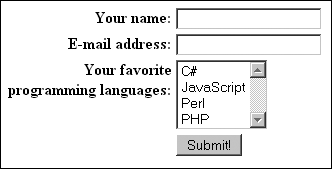 Working with Multivalued Form Components (Topic Beyond Syllabus)
Representing the same data (in diagram) using two different form items
<?php
if (isset($_POST['submit']))
{
echo "You like the following languages:<br />";
foreach($_POST['languages'] AS $language) {
$language = htmlentities($language);
echo "$language<br />";
} 	}	?>
<select name="languages[]" multiple="multiple">
<option value="csharp">C#</option>
<option value="jscript">JavaScript</option>
<option value="perl">Perl</option>
<option value="php">PHP</option>
</select>
<form action="multiplevaluesexample.php" method="post">
What's your favorite programming language?<br /> (check all that apply):<br />
<input type="checkbox" name="languages[]" value="csharp" />C#<br />
<input type="checkbox" name="languages[]" value="jscript" />JavaScript<br />
<input type="checkbox" name="languages[]" value="perl" />Perl<br />
<input type="checkbox" name="languages[]" value="php" />PHP<br />
<input type="submit" name="submit" value="Submit!" />	</form>
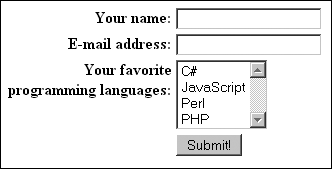 Working with Multivalued Form Components (Topic Beyond Syllabus)
Output:
If the user chooses the languages C# and PHP, he is greeted with the following output:
You like the following languages:
csharp
php
Working with Cookies
Cookies are a mechanism for storing data in the remote browser and thus tracking or identifying return users.
You can set cookies using the setcookie() or setrawcookie() function. 
Cookies are part of the HTTP header, so setcookie() must be called before any output is sent to the browser. 
You can use the output buffering functions to delay the script output until you have decided whether or not to set any cookies or send any headers. 
flush — Flush system output buffer
ob_clean — Clean (erase) the output buffer etc…
Any cookies sent to you from the client will automatically be included into a $_COOKIE auto-global array if variables_order contains "C". Sets the order of the EGPCS (Environment, Get, Post, Cookie, and Server) variable parsing. 
For example
if variables_order is set to "SP" then PHP will create the superglobals $_SERVER and $_POST
But not create $_ENV, $_GET, and $_COOKIE.  And Setting to "" means no superglobals will be set. 
If you’d like to maintain a user’s session over multiple visits to the site, you should use a cookie.
Working with Cookies
setcookie  Send a cookie   Syntax:
	bool setcookie ( string $name [, string $value = "" [, int $expire = 0 [, string $path = "" [, string $domain = "" [, bool $secure = false [, bool $httponly = false ] ] ] ] ] ] )
setcookie() defines a cookie to be sent along with the rest of the HTTP headers. setcookie() parameter:
name  The name of the cookies. (required )
value  The value of the cookie which is stored on clients computer (store sensitive data).
expire  The time the cookie expires. This is a Unix timestamp so is in number of seconds
path  The path on the server in which the cookie will be available on. If set to 
'/', the cookie will be available within the entire domain. 
'/foo/', cookie will only be available within  /foo/ directory and all sub-directories such as /foo/bar/ of domain.
domain  The (sub)domain that the cookie is available to.
secure  Indicates that the cookie should only be transmitted over a secure HTTPS connection from the client. 
secure  Indicates that the cookie should only be transmitted over a secure HTTPS connection from the client. 
Once the cookies have been set, they can be accessed on the next page load with the $_COOKIE array.  Cookie values may also exist in $_REQUEST
Working with Cookies
setrawcookie  Send a cookie without  urlencoding the cookie value 
Syntax:
bool setrawcookie ( string $name [, string $value [, int $expire = 0 [, string $path [, string $domain [, bool $secure = false [, bool $httponly = false ]]]]]] )
Working with Cookies - Example
Setting new cookie<!DOCTYPE html><?php$cookie_name = "user";$cookie_value = "John Doe";setcookie($cookie_name, $cookie_value, time() + (86400 * 30), "/"); // 86400sec =1 day?><html>	<body>	<?phpif(!isset($_COOKIE[$cookie_name])) {     echo "Cookie named '" . $cookie_name . "' is not set!";} else {     echo "Cookie '" . $cookie_name . "' is set!<br>";     echo "Value is: " . $_COOKIE[$cookie_name];}?><p><strong>Note:</strong> You might have to reload the page to see the value of the cookie.</p></body>	</html>
Output:
Cookie named 'user' is not set! 
Note: You might have to reload the page to see the value of the cookie.
Working with Cookies - Example
Output:
Cookie 'user' is set!Value is: John Doe 
Note: You might have to reload the page to see the new value of the cookie.
Modify cookie Value:<!DOCTYPE html><?php$cookie_name = "user";$cookie_value = "Alex Porter";setcookie($cookie_name, $cookie_value, time() + (86400 * 30), "/");?><html> <body> <?phpif(!isset($_COOKIE[$cookie_name])) {     echo "Cookie named '" . $cookie_name . "' is not set!";} else {     echo "Cookie '" . $cookie_name . "' is set!<br>";     echo "Value is: " . $_COOKIE[$cookie_name];}	?><p><strong>Note:</strong> You might have to reload the page to see the new value of the cookie.</p>	</body>	</html>
Working with Cookies - example
Output:
Cookie 'user' is deleted.
Delete a Cookie: 
<!DOCTYPE html><?php// set the expiration date to one hour agosetcookie("user", "", time() - 3600); // 1Hr = 3600 secs?><html><body><?phpecho "Cookie 'user' is deleted.";?></body></html>
Working with Cookies - Example
Check if Cookies are Enabled: <!DOCTYPE html><?phpsetcookie("test_cookie", "test", time() + 3600, '/');?><html><body><?phpif(count($_COOKIE) > 0) {    echo "Cookies are enabled.";} else {    echo "Cookies are disabled.";}?></body></html>
Output:
Cookies are enabled.
Working with Session Handlers
A session is a way to store information (in variables) to be used across multiple pages.
Unlike a cookie, the information is not stored on the users computer.
When you work with an application, you open it, do some changes, and then you close it. 
This is much like a Session. 
The computer knows who you are.
It knows when you start the application and when you end. 
But on the internet there is one problem: the web server does not know who you are or what you do, because the HTTP address doesn't maintain state.
Session variables solve this problem by storing user information to be used across multiple pages (e.g. username, favorite color, etc). By default, session variables last until the user closes the browser.
Note: If you need a permanent storage, you may want to store the data in a database.
Working with Session Handlers
Start a PHP Session
A session is started with the session_start() function.
Session variables are set with the PHP global variable: $_SESSION.
Note: The session_start() function must be the very first thing in your document. Before any HTML tags.
Example: Start a new PHP session and set some session variables:
Example
<?php// Start the sessionsession_start();?><!DOCTYPE html><html><body><?php// Set session variables$_SESSION["favcolor"] = "green";$_SESSION["favanimal"] = "cat";echo "Session variables are set.";?></body></html>
Output:
Session variables are set.
Working with Session Handlers
Get PHP Session Variable Values
We will access the session information we set on the first page (previous example).
Notice that session variables are not passed individually to each new page
Instead they are retrieved from the session we open at the beginning of each page (session_start()).
Also notice that all session variable values are stored in the global $_SESSION variable:
Example
<?phpsession_start();?><!DOCTYPE html><html><body><?php// Echo session variables that were set on previous pageecho "Favorite color is " . $_SESSION["favcolor"] . ".<br>";echo "Favorite animal is " . $_SESSION["favanimal"] . ".";?></body></html>
Output:
Favorite color is green.Favorite animal is cat.
Example
Another way to show all the session variable values for a user session is to run the following code:
<?phpsession_start();?><!DOCTYPE html><html><body><?phpprint_r($_SESSION);?></body></html>
Output:
Array ( [favcolor] => green [favanimal] => cat )
How does it work? How does it know it's me?
Most sessions set a user-key on the user's computer that looks something like this: 765487cf34ert8dede5a562e4f3a7e12. 
Then, when a session is opened on another page, it scans the computer for a user-key. If there is a match, it accesses that session, if not, it starts a new session.
Working with Session Handlers
Modify a PHP Session Variable
To change a session variable, just overwrite it:
<?phpsession_start();?><!DOCTYPE html><html><body><?php// to change a session variable, just overwrite it $_SESSION["favcolor"] = "yellow";print_r($_SESSION);?></body></html>
Output:
Array ( [favcolor] => yellow [favanimal] => cat )
Working with Session Handlers
Destroy a PHP Session 
To remove all global session variables and destroy the session, use session_unset() and session_destroy():
<?phpsession_start();?><!DOCTYPE html><html><body><?php// remove all session variablessession_unset(); // destroy the session session_destroy(); ?></body></html>
Output:
All session variables are now removed, and the session is destroyed.
PHP with MySQL - Interacting withthe Database
With PHP, you can connect to and manipulate databases. MySQL is the most popular database system used with PHP.
MySQL?
MySQL is a database system used on the web
MySQL is a database system that runs on a server
MySQL is ideal for both small and large applications
MySQL is very fast, reliable, and easy to use
MySQL uses standard SQL
MySQL compiles on a number of platforms
MySQL is free to download and use
MySQL is developed, distributed, and supported by Oracle Corporation
MySQL is named after co-founder Monty Widenius's daughter: My
The data in a MySQL database are stored in tables. A table is a collection of related data, and it consists of columns and rows.
Databases are useful for storing information categorically. A company may have a database with the following tables: 
Employees, Products, Customers, Orders
PHP with MySQL - Interacting withthe Database
PHP combined with MySQL are cross-platform (you can develop in Windows and serve on a Unix platform)
Database Queries
A query is a question or a request.
We can query a database for specific information and have a recordset returned.
Look at the following query (using standard SQL):
SELECT LastName FROM Employees 
The query above selects all the data in the "LastName" column from the "Employees" table.
PHP with MySQL - Interacting withthe Database
PHP has supported MySQL since version 2.
PHP 5 and later can work with a MySQL database using: 
MySQLi extension (the "i" stands for improved) 
PDO (PHP Data Objects)
Earlier versions of PHP used the MySQL extension. However, this extension was deprecated in 2012.
MySQLi or PDO?
Both MySQLi and PDO have their advantages:
PDO will work on 12 different database systems, where as MySQLi will only work with MySQL databases.
So, if you have to switch your project to use another database, PDO makes the process easy. You only have to change the connection string and a few queries. With MySQLi, you will need to rewrite the entire code - queries included.
Both are object-oriented, but MySQLi also offers a procedural API.
Both support Prepared Statements. Prepared Statements protect from SQL injection, and are very important for web application security.
PHP with MySQL - Interacting withthe Database
There are three ways to work with PHP & MySQL:
MySQLi (object-oriented)
MySQLi (procedural)
PDO
MySQLi Installation
For Linux and Windows: The MySQLi extension is automatically installed in most cases, when php5 mysql package is installed.
PDO Installation
Windows user 
PDO and all the major drivers ship with PHP as shared extensions, and simply need to be activated by editing the php.ini file:  extension=php_pdo.dll
PHP with MySQL - Interacting withthe Database
Next, choose the other database-specific DLL files and either use dl() to load them at runtime, or enable them in php.ini below php_pdo.dll. For example: 
extension=php_pdo.dll 
extension=php_pdo_firebird.dll 
extension=php_pdo_informix.dll
extension=php_pdo_mssql.dll 
extension=php_pdo_mysql.dll 
extension=php_pdo_oci.dll 
extension=php_pdo_oci8.dll 
extension=php_pdo_odbc.dll 
extension=php_pdo_pgsql.dll 
extension=php_pdo_sqlite.dll
PHP with MySQL - Interacting withthe Database
Open a Connection to MySQL
Example (MySQLi Object-Oriented)
	<?php$servername = "localhost";$username = "username";$password = "password";// Create connection$conn = new mysqli($servername, $username, $password);// Check connectionif ($conn->connect_error) {    die("Connection failed: " . $conn->connect_error);} echo "Connected successfully";?>
PHP with MySQL - Interacting withthe Database
Example (MySQLi Procedural)
	<?php$servername = "localhost";$username = "username";$password = "password";// Create connection$conn = mysqli_connect($servername, $username, $password);// Check connectionif (!$conn) {    die("Connection failed: " . mysqli_connect_error());}echo "Connected successfully";?>
PHP with MySQL - Interacting withthe Database
Example (PDO)
	<?php$servername = "localhost";$username = "username";$password = "password";try {    $conn = new PDO("mysql:host=$servername;dbname=myDB", $username, $password);    // set the PDO error mode to exception    $conn->setAttribute(PDO::ATTR_ERRMODE, PDO::ERRMODE_EXCEPTION);    echo "Connected successfully";     }catch(PDOException $e)    {    echo "Connection failed: " . $e->getMessage();    }?>
Tip: A great benefit of PDO is that it has an exception class to handle any problems that may occur in our database queries. If an exception is thrown within the try{ } block, the script stops executing and flows directly to the first catch(){ } block.
PHP with MySQL - Interacting withthe Database
Close the Connection
The connection will be closed automatically when the script ends. To close the connection before, use the following:
Example (MySQLi Object-Oriented)	
$conn->close();
Example (MySQLi Procedural)
mysqli_close($conn); 
Example (PDO)
$conn = null;
PHP with MySQL - Interacting withthe Database
PHP Create a MySQL Database
A database consists of one or more tables. 
You will need special CREATE privileges to create or to delete a MySQL database.
Create a MySQL Database Using MySQLi and PDO
The CREATE DATABASE statement is used to create a database in MySQL.
The following examples create a database named "myDB“:
PHP with MySQL - Interacting withthe Database
Example (MySQLi Object-oriented)
	<?php$servername = "localhost";$username = "username";$password = "password";// Create connection$conn = new mysqli($servername, $username, $password);// Check connectionif ($conn->connect_error) {    die("Connection failed: " . $conn->connect_error);} // Create database$sql = "CREATE DATABASE myDB";if ($conn->query($sql) === TRUE) {    echo "Database created successfully";} else {    echo "Error creating database: " . $conn->error;}$conn->close();?>
PHP with MySQL - Interacting withthe Database
Example (MySQLi Procedural)
	<?php$servername = "localhost";$username = "username";$password = "password";// Create connection$conn = mysqli_connect($servername, $username, $password);// Check connectionif (!$conn) {    die("Connection failed: " . mysqli_connect_error());}// Create database$sql = "CREATE DATABASE myDB";if (mysqli_query($conn, $sql)) {    echo "Database created successfully";} else {    echo "Error creating database: " . mysqli_error($conn);}mysqli_close($conn);?>
PHP with MySQL - Interacting withthe Database
Note: The following PDO example create a database named "myDBPDO":
Example (PDO)
	<?php$servername = "localhost";$username = "username";$password = "password";try {    $conn = new PDO("mysql:host=$servername;dbname=myDB", $username, $password);    // set the PDO error mode to exception    $conn->setAttribute(PDO::ATTR_ERRMODE, PDO::ERRMODE_EXCEPTION);    $sql = "CREATE DATABASE myDBPDO";    // use exec() because no results are returned    $conn->exec($sql);    echo "Database created successfully<br>";    }catch(PDOException $e)    {    echo $sql . "<br>" . $e->getMessage();    }$conn = null;?>
PHP with MySQL - Interacting withthe Database
PHP Create MySQL Tables
A database table has its own unique name and consists of columns and rows.
Create a MySQL Table Using MySQLi and PDO
The CREATE TABLE statement is used to create a table in MySQL.
We will create a table named "MyGuests", with five columns: "id", "firstname", "lastname", "email" and "reg_date":
PHP with MySQL - Interacting withthe Database
CREATE TABLE MyGuests (id INT(6) UNSIGNED AUTO_INCREMENT PRIMARY KEY,firstname VARCHAR(30) NOT NULL,lastname VARCHAR(30) NOT NULL,email VARCHAR(50),reg_date TIMESTAMP) 
After the data type, you can specify other optional attributes for each column:
NOT NULL - Each row must contain a value for that column, null values are not allowed
DEFAULT - Set a default value that is added when no other value is passed
UNSIGNED - Used for number types, limits the stored data to positive numbers and zero
AUTO INCREMENT - MySQL automatically increases the value of the field by 1 each time a new record is added
PRIMARY KEY - Used to uniquely identify the rows in a table. The column with PRIMARY KEY setting is often an ID number, and is often used with AUTO_INCREMENT
Each table should have a primary key column (in this case: the "id" column). Its value must be unique for each record in the table.
PHP with MySQL - Interacting withthe Database
The following examples shows how to create the table in PHP:
Example (MySQLi Object-oriented)
<?php$servername = "localhost";	$username = "username";	
$password = "password";	$dbname = "myDB“;// Create connection$conn = new mysqli($servername, $username, $password, $dbname);// Check connectionif ($conn->connect_error) {	die("Connection failed: " . $conn->connect_error); } // sql to create table$sql = "CREATE TABLE MyGuests ( id INT(6) UNSIGNED AUTO_INCREMENT PRIMARY KEY, firstname VARCHAR(30) NOT NULL,lastname VARCHAR(30) NOT NULL,email VARCHAR(50),reg_date TIMESTAMP)";if ($conn->query($sql) === TRUE) {	echo "Table MyGuests created successfully";} else {	echo "Error creating table: " . $conn->error;	}$conn->close();	?>
PHP with MySQL - Interacting withthe Database
Example (MySQLi Procedural)
	<?php$servername = "localhost";	$username = "username";$password = "password";	$dbname = "myDB“;// Create connection$conn = mysqli_connect($servername, $username, $password, $dbname);// Check connectionif (!$conn) {    die("Connection failed: " . mysqli_connect_error());}// sql to create table$sql = "CREATE TABLE MyGuests (id INT(6) UNSIGNED AUTO_INCREMENT PRIMARY KEY, firstname VARCHAR(30) NOT NULL,lastname VARCHAR(30) NOT NULL,email VARCHAR(50),reg_date TIMESTAMP)";if (mysqli_query($conn, $sql)) {	echo "Table MyGuests created successfully";	}
	else {	echo "Error creating table: " . mysqli_error($conn);	}mysqli_close($conn);?>
PHP with MySQL - Interacting withthe Database
Example (PDO)
	<?php$servername = "localhost";	$username = "username";	$password = "password“;
	$dbname = "myDBPDO";try {    $conn = new PDO("mysql:host=$servername;dbname=$dbname", $username, $password);    // set the PDO error mode to exception    $conn->setAttribute(PDO::ATTR_ERRMODE, PDO::ERRMODE_EXCEPTION);    // sql to create table    $sql = "CREATE TABLE MyGuests (    id INT(6) UNSIGNED AUTO_INCREMENT PRIMARY KEY,     firstname VARCHAR(30) NOT NULL,    lastname VARCHAR(30) NOT NULL,    email VARCHAR(50),    reg_date TIMESTAMP    )";    // use exec() because no results are returned    $conn->exec($sql);	echo "Table MyGuests created successfully";    }catch(PDOException $e)    {	echo $sql . "<br>" . $e->getMessage();	}$conn = null;?>
PHP with MySQL - Interacting withthe Database
Insert Data Into MySQL Using MySQLi and PDO
After a database and a table have been created, we can start adding data in them.
Here are some syntax rules to follow:
The SQL query must be quoted in PHP
String values inside the SQL query must be quoted
Numeric values must not be quoted
The word NULL must not be quoted
The INSERT INTO statement is used to add new records to a MySQL table:
	INSERT INTO table_name (column1, column2, column3,...)VALUES (value1, value2, value3,...)
PHP with MySQL - Interacting withthe Database
The following examples add a new record to the "MyGuests" table:
	Example (MySQLi Object-oriented)
	<?php$servername = "localhost";	$username = "username";$password = "password";	$dbname = "myDB“;// Create connection$conn = new mysqli($servername, $username, $password, $dbname);// Check connectionif ($conn->connect_error) {    die("Connection failed: " . $conn->connect_error);} // add items in to table$sql = "INSERT INTO MyGuests (firstname, lastname, email)VALUES ('John', 'Doe', 'john@example.com')";if ($conn->query($sql) === TRUE) {    echo "New record created successfully";} else {	echo "Error: " . $sql . "<br>" . $conn->error;	}$conn->close();?>
PHP with MySQL - Interacting withthe Database
Example (MySQLi Procedural)
	<?php$servername = "localhost";	$username = "username";$password = "password";	$dbname = "myDB";// Create connection$conn = mysqli_connect($servername, $username, $password, $dbname);// Check connectionif (!$conn) {    die("Connection failed: " . mysqli_connect_error());}// add item in to table$sql = "INSERT INTO MyGuests (firstname, lastname, email)VALUES ('John', 'Doe', 'john@example.com')";if (mysqli_query($conn, $sql)) {    echo "New record created successfully";} else {	echo "Error: " . $sql . "<br>" . mysqli_error($conn);	}mysqli_close($conn);?>
PHP with MySQL - Interacting withthe Database
Example (PDO)
	<?php$servername = "localhost";	$username = "username";$password = "password";	$dbname = "myDBPDO";try {    $conn = new PDO("mysql:host=$servername;dbname=$dbname", $username, $password);    // set the PDO error mode to exception    $conn->setAttribute(PDO::ATTR_ERRMODE, PDO::ERRMODE_EXCEPTION);    $sql = "INSERT INTO MyGuests (firstname, lastname, email)    VALUES ('John', 'Doe', 'john@example.com')";    // use exec() because no results are returned    $conn->exec($sql);    echo "New record created successfully";    }catch(PDOException $e)    {    echo $sql . "<br>" . $e->getMessage();    }$conn = null;?>
PHP with MySQL - Interacting withthe Database
Select Data From a MySQL Database
The SELECT statement is used to select data from one or more tables:
SELECT column_name(s) FROM table_name 
or we can use the * character to select ALL columns from a table:
SELECT * FROM table_name 
Delete Data From a MySQL Table
The DELETE statement is used to delete records from a table:
DELETE FROM table_nameWHERE some_column = some_value
PHP with MySQL - Interacting withthe Database
Update Data In a MySQL Table 
The UPDATE statement is used to update existing records in a table:
	UPDATE table_nameSET column1=value, column2=value2,...WHERE some_column=some_value  
Limit Data Selections From a MySQL Database
MySQL provides a LIMIT clause that is used to specify the number of records to return.
Example:
$sql = "SELECT * FROM Orders LIMIT 30"; 
When the SQL query above is run, it will return the first 30 records.
Prepared Statement
Prepared statements are very useful against SQL injections.
SQL injection is a code injection technique that might destroy your database.
SQL injection is one of the most common web hacking techniques.
SQL injection is the placement of malicious code in SQL statements, via web page input.
A prepared statement is a feature used to execute the same (or similar) SQL statements repeatedly with high efficiency.
Prepared statements basically work like this:
Prepare: An SQL statement template is created and sent to the database. Certain values are left unspecified, called parameters (labeled "?"). Example: INSERT INTO MyGuests VALUES(?, ?, ?)
The database parses, compiles, and performs query optimization on the SQL statement template, and stores the result without executing it
Execute: At a later time, the application binds the values to the parameters, and the database executes the statement. The application may execute the statement as many times as it wants with different values
Prepared Statement
Compared to executing SQL statements directly, prepared statements have three main advantages:
Prepared statements reduces parsing time as the preparation on the query is done only once (although the statement is executed multiple times)
Bound parameters minimize bandwidth to the server as you need send only the parameters each time, and not the whole query
Prepared statements are very useful against SQL injections, because parameter values, which are transmitted later using a different protocol, need not be correctly escaped. If the original statement template is not derived from external input, SQL injection cannot occur.
Prepared Statement
Prepared Statements in MySQLi
The following example uses prepared statements and bound parameters in MySQLi:
	Example (MySQLi with Prepared Statements)
	<?php$servername = "localhost";$username = "username";$password = "password";$dbname = "myDB";// Create connection$conn = new mysqli($servername, $username, $password, $dbname);// Check connectionif ($conn->connect_error) {    die("Connection failed: " . $conn->connect_error);}// prepare and bind$stmt = $conn->prepare("INSERT INTO MyGuests (firstname, lastname, email) VALUES (?, ?, ?)");$stmt->bind_param("sss", $firstname, $lastname, $email);// set parameters and execute$firstname = "John";$lastname = "Doe";$email = "john@example.com";$stmt->execute();$firstname = "Mary";$lastname = "Moe";$email = "mary@example.com";$stmt->execute();$firstname = "Julie";$lastname = "Dooley";$email = "julie@example.com";$stmt->execute();echo "New records created successfully";$stmt->close();$conn->close();?>
Note: The "sss" argument lists the types of data that the parameters are. The s character tells mysql that the parameter is a string. (types sstring i  integer d  double
Database Transaction
Three new methods enhance PHP’s ability to execute MySQL transactions.
Enabling Autocommit Mode
The autocommit() method controls the behavior of MySQL’s autocommit mode. Its prototype follows:
class mysqli {
boolean autocommit(boolean mode)
}
Passing a value of TRUE via mode enables autocommit, while FALSE disables it, in either case returning TRUE on success and FALSE otherwise.
To determine the current state of autocommit use the SQL command SELECT @@autocommit.
Database Transaction – autocommit()
Object oriented style
	<?php$mysqli = new mysqli("localhost", "my_user", "my_password", "world");if (mysqli_connect_errno()) {    printf("Connect failed: %s\n", mysqli_connect_error());    exit();}/* turn autocommit on */$mysqli->autocommit(TRUE);if ($result = $mysqli-> query("SELECT @@autocommit")) {    $row = $result->fetch_row();    printf("Autocommit is %s\n", $row[0]);    $result->free();}/* close connection */$mysqli->close();?>
Procedural style
	<?php$link = mysqli_connect("localhost", "my_user", "my_password", "world");if (!$link) {printf("Can't connect to localhost. Error: %s\n", mysqli_connect_error());    exit();}/* turn autocommit on */mysqli_autocommit($link, TRUE);if ($result = mysqli_query($link, "SELECT @@autocommit")) {    $row = mysqli_fetch_row($result);    printf("Autocommit is %s\n", $row[0]);    mysqli_free_result($result);}/* close connection */mysqli_close($link);?>
Output:
Autocommit is 1
Database Transaction
Committing a Transaction
The commit() method commits the present transaction to the database, returning TRUE on success and FALSE otherwise. Its prototype follows:
class mysqli {
boolean commit()
}
Rolling Back a Transaction
The rollback() method rolls back the present transaction, returning TRUE on success and FALSE otherwise. Its prototype follows:
class mysqli {
boolean rollback()
}
Database Transaction - commit()
Object oriented style
	<?php$mysqli = new mysqli("localhost", "my_user", "my_password", "world");/* check connection */if (mysqli_connect_errno()) {   printf("Connect failed: %s\n", mysqli_connect_error());    exit();}$mysqli-> query("CREATE TABLE Language LIKE CountryLanguage");/* set autocommit to off */$mysqli->autocommit(FALSE);/* Insert some values */$mysqli-> query("INSERT INTO Language VALUES ('DEU', 'Bavarian', 'F', 11.2)");$mysqli-> query("INSERT INTO Language VALUES ('DEU', 'Swabian', 'F', 9.4)");/* commit transaction */if (!$mysqli->commit()) {    print("Transaction commit failed\n");    exit();}/* drop table */$mysqli->query("DROP TABLE Language");/* close connection */$mysqli->close();?>
Database Transaction - commit()
Procedural style
	<?php$link = mysqli_connect("localhost", "my_user", "my_password", "test");/* check connection */if (!$link) {    printf("Connect failed: %s\n", mysqli_connect_error());    exit();}/* set autocommit to off */mysqli_autocommit($link, FALSE);mysqli_query($link, "CREATE TABLE Language LIKE  CountryLanguage");/* Insert some values */mysqli_query($link, "INSERT INTO Language VALUES ('DEU', 'Bavarian', 'F', 11.2)");mysqli_query($link, "INSERT INTO Language VALUES ('DEU', 'Swabian', 'F', 9.4)");/* commit transaction */if (!mysqli_commit($link)) {	print("Transaction commit failed\n");    exit();}/* close connection */mysqli_close($link);?>
Database Transaction - rollback()
Object oriented style
	<?php$mysqli = new mysqli("localhost", "my_user", "my_password", "world");/* check connection */if (mysqli_connect_errno()) {    printf("Connect failed: %s\n", mysqli_connect_error());    exit();}/* disable autocommit */$mysqli->autocommit(FALSE);$mysqli->query("CREATE TABLE myCity LIKE City");$mysqli-> query("ALTER TABLE myCity Type=InnoDB");$mysqli-> query("INSERT INTO myCity SELECT * FROM City LIMIT 50");/* commit insert */$mysqli->commit();/* delete all rows */$mysqli->query("DELETE FROM myCity");if ($result = $mysqli-> query("SELECT COUNT(*) FROM myCity")) {    $row = $result->fetch_row();    printf("%d rows in table myCity.\n", $row[0]);    /* Free result */    $result->close();}/* Rollback */$mysqli->rollback();if ($result = $mysqli-> query("SELECT COUNT(*) FROM myCity")) {    $row = $result->fetch_row();    printf("%d rows in table myCity (after rollback). \n", $row[0]);    /* Free result */    $result->close();}/* Drop table myCity */$mysqli->query("DROP TABLE myCity");$mysqli->close();?>
Output:
0 rows in table myCity. 
50 rows in table myCity (after rollback).
Database Transaction - rollback()
Procedural style
	<?php$link = mysqli_connect("localhost", "my_user", "my_password", "world");/* check connection */if (mysqli_connect_errno()) {    printf("Connect failed: %s\n", mysqli_connect_error());    exit();}/* disable autocommit */mysqli_autocommit($link, FALSE);mysqli_query($link, "CREATE TABLE myCity LIKE City");mysqli_query($link, "ALTER TABLE myCity Type=InnoDB");mysqli_query($link, "INSERT INTO myCity SELECT * FROM City LIMIT 50");/* commit insert */mysqli_commit($link);/* delete all rows */mysqli_query($link, "DELETE FROM myCity");if ($result = mysqli_query($link, "SELECT COUNT(*) FROM myCity")) {    $row = mysqli_fetch_row($result);    printf("%d rows in table myCity.\n", $row[0]);    /* Free result */    mysqli_free_result($result);}/* Rollback */mysqli_rollback($link);if ($result = mysqli_query($link, "SELECT COUNT(*) FROM myCity")) {    $row = mysqli_fetch_row($result);    printf("%d rows in table myCity (after rollback).\n",      $row[0]);    /* Free result */    mysqli_free_result($result);}/* Drop table myCity */mysqli_query($link, "DROP TABLE myCity");mysqli_close($link);?>
Output:
0 rows in table myCity. 
50 rows in table myCity (after rollback).